Межнациональные отношения
Это отношения между этносами ( народами ), охватывающие все сферы общественной жизни
Этнос-исторически сложившаяся общность людей (племя, народность, нация), имеющая социальную целостность и своеобразно-индивидуальный стереотип поведения.
Федорова Полина, 10 «а», школа 1260, 2015г.
Межэтническое сотрудничество
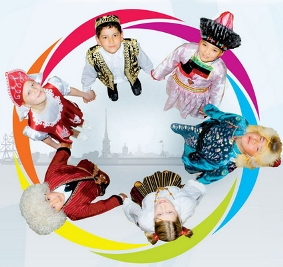 Межэтнические конфликты
-Это форма межэтнических отношений, которая представляет собой открытое противостояние и столкновение различных этнических групп
Пример:
Шри-Ланка (сингалы против тамилов)
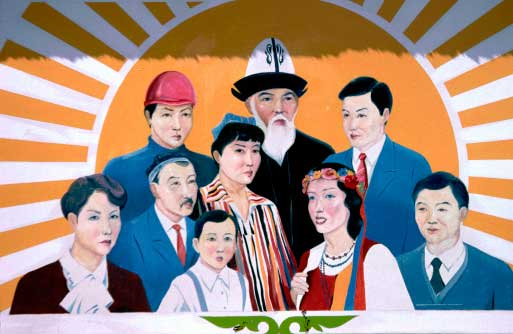 Причины межэтнических конфликтов
1)Социально-психологические причины


-Этноцентризм(неправильное представление одной нации по отношению к другой, основанное на идеи превосходства))
Пример: отношение первых европейских поселенцев к коренным жителям Америки и отношение к «неарийским» народам в нацистской Германии. 
-Ксенофобия (Нетерпимость к чужому, незнакомому, иностранному)
Пример: «Я вижу его – он незнакомец, чужак», «Он толстый», «Он темнокожий», «Он уродливый», «Он инвалид». Не имеет значения, в чем суть отличия – в расе, фигуре, росте, типе внешности, уровне достатка, физическом здоровье. Ксенофоба пугает отличие от него самого или от представителей группы
Причины межэтнических конфликтов1)Социально-психологические причины
-Национализм(идея превосходства своей нации над другими)
Пример: фашистская Германия, возглавляемая Гитлером
-Шовинизм(презрительное отношение к другим народам)
Пример:  не шутейный шовинизм в отношении магглов проявляют Волдеморт и его сторонники. Достается и волшебникам, вышедшим из маггловских семей, и полукровкам — их ждет неправый суд под руководством Долорес Амбридж.
Причины межэтнических конфликтов1)Социально-психологические причины
-Расизм(Исходящая из антинаучного утверждения о неравноценности рас реакционная теория о якобы исторической необходимости господства «высших», «полноценных» рас над «низшими», «неполноценными»)
Пример:21 августа 2006 года на одной из территорий Черкизовского рынка произошёл взрыв. В результате теракта погибли 14 человек (из них 8 погибли на месте, а остальные скончались в больницах), в том числе двое детей и были ранены 61 человек. Через некоторое время было установлено, что все подозреваемые были членами националистической организации «Спас».

-Стереотипы(упрощенное обобщение мнений, основанное на частично достоверной информации) 
Пример: Все молдаване недалекие, потому что с раннего детства пьют виноградное вино.
Причины межэтнических конфликтов
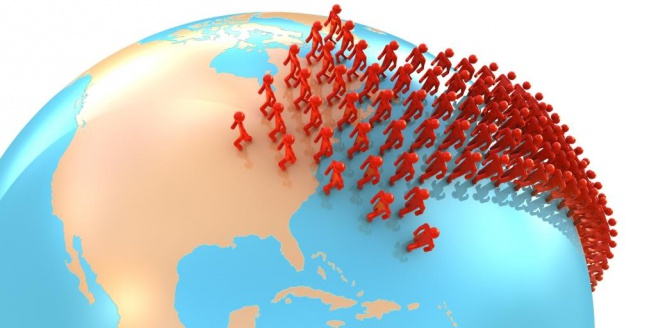 2)Этно-демографические причины
Резкий рост миграции
3)Культурно-языковые причины
Подавление одного языка другим
4)Социально-экономические причины
Неравенство этносов в уровне доходов, власти и образования
5)Территориальные причины
-Несовпадение этнических и территориальных границ
-Депортация
-Борьба за спорные территории
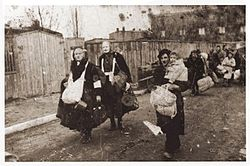 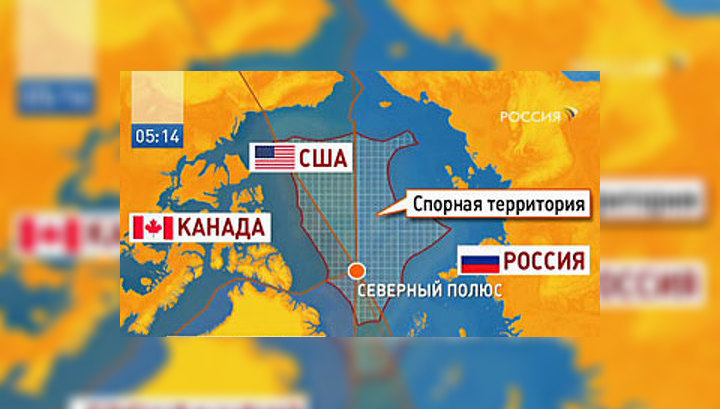 Причины межэтнических конфликтов
6)Конфессиональные конфликты(религиозные)
Индия и Пакистан
7)Исторические причины
Память о прошлых конфликтах (Чеченская война) 
8)Культурные причины
Различия в бытовом поведении
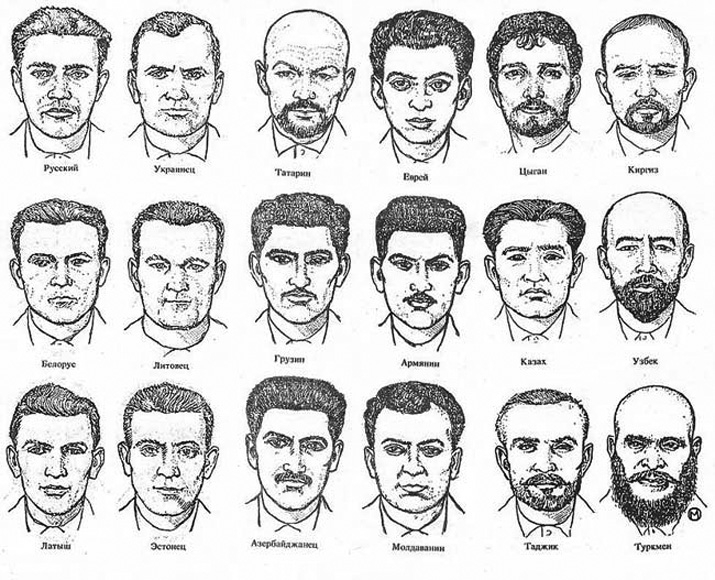 Типы межнациональных конфликтов
Этнодемографичес-кий(такого рода конфликты характерны для Прибалтики, Молдовы, ряда республик Российской Федерации.)
Государственно-правовой (Югославия)
Социально-психологический(События последних лет в СССР и СНГ)
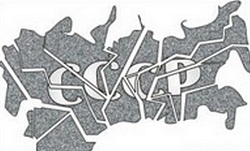 Этнотерриториаль-ный(распад СССР)